«Система работы с детьми  по основам безопасности жизнедеятельности в ДОУ».
Воспитатель 
                    МКОУ Семено-Александровская СОШ
Сапега Мария Юрьевна
с. Семено-Александровка- 2017г.
Цель – познакомить детей дошкольного возраста с элементарными правилами безопасного поведения в различных ситуациях (в быту, в природе, на улице, с незнакомыми людьми); сформировать умение самостоятельно применять их в жизни.
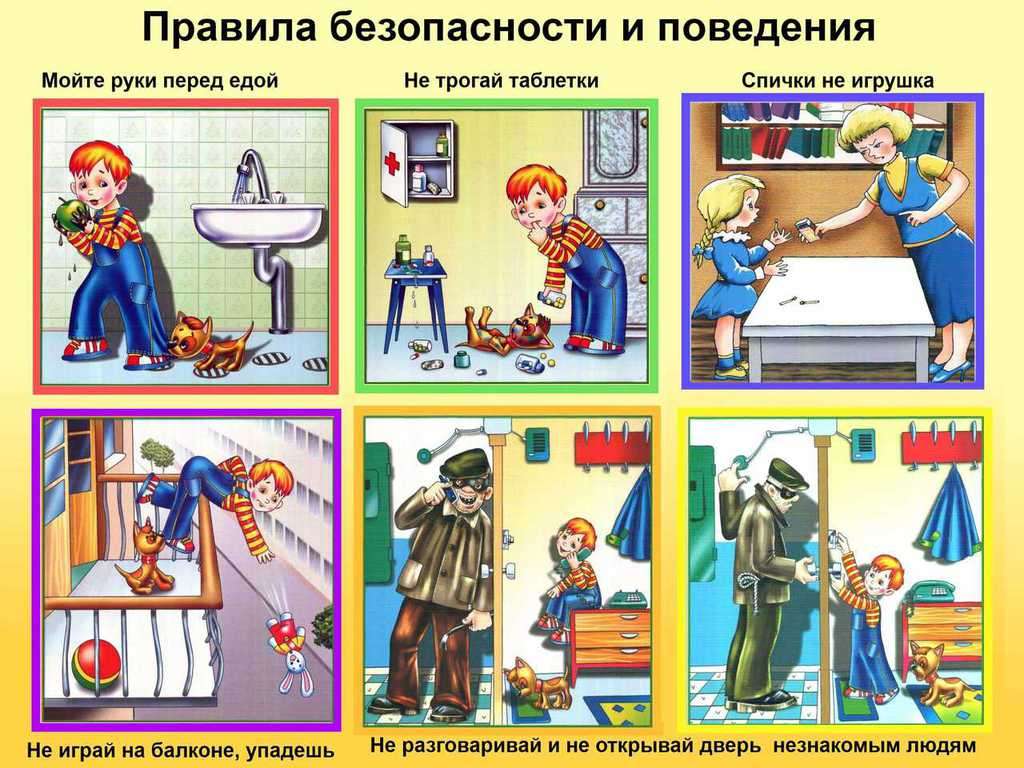 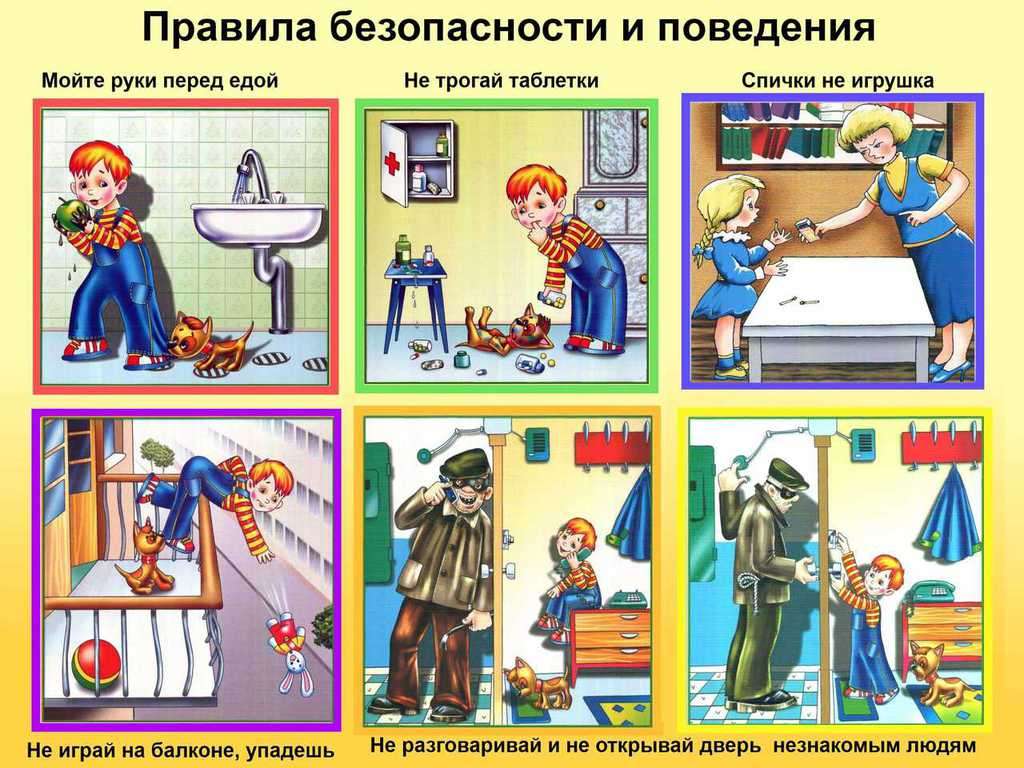 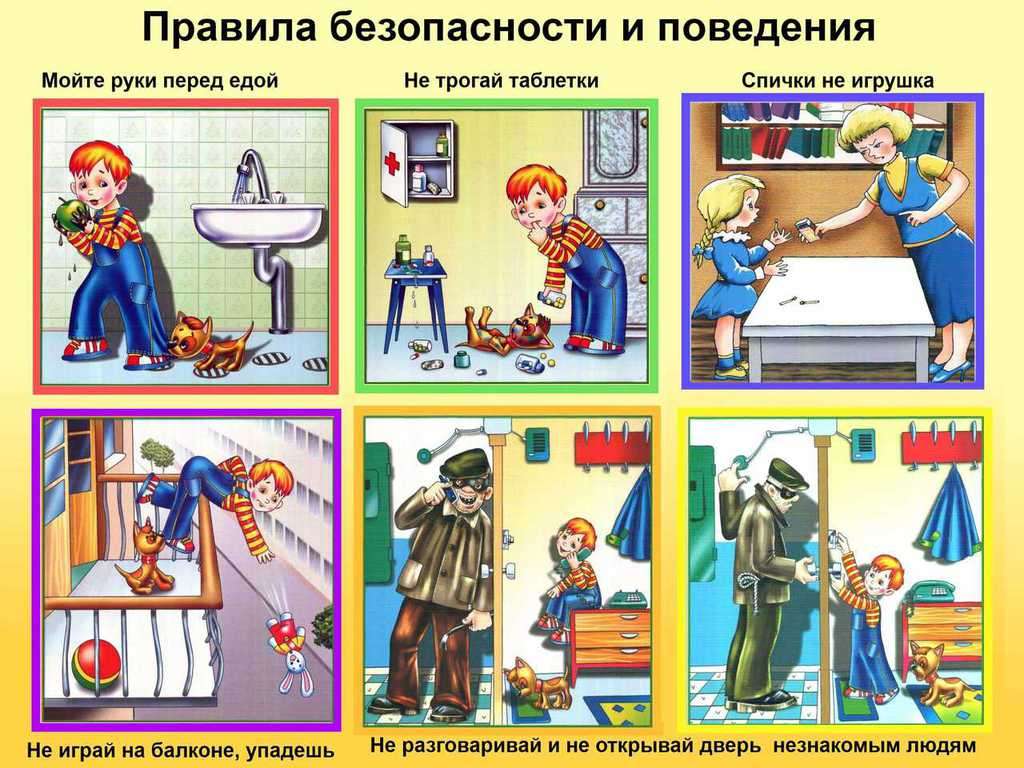 Задачи :
1. Дать детям элементарные знания об общепринятых человеком нормах поведения.
2. Научить детей адекватно, осознанно действовать в той или иной обстановке.
3. Помочь овладеть элементарными навыками поведения дома, на улице, в парке, в транспорте.
4. Развивать у дошкольников самостоятельность и ответственность, умение объяснять собственное поведение.
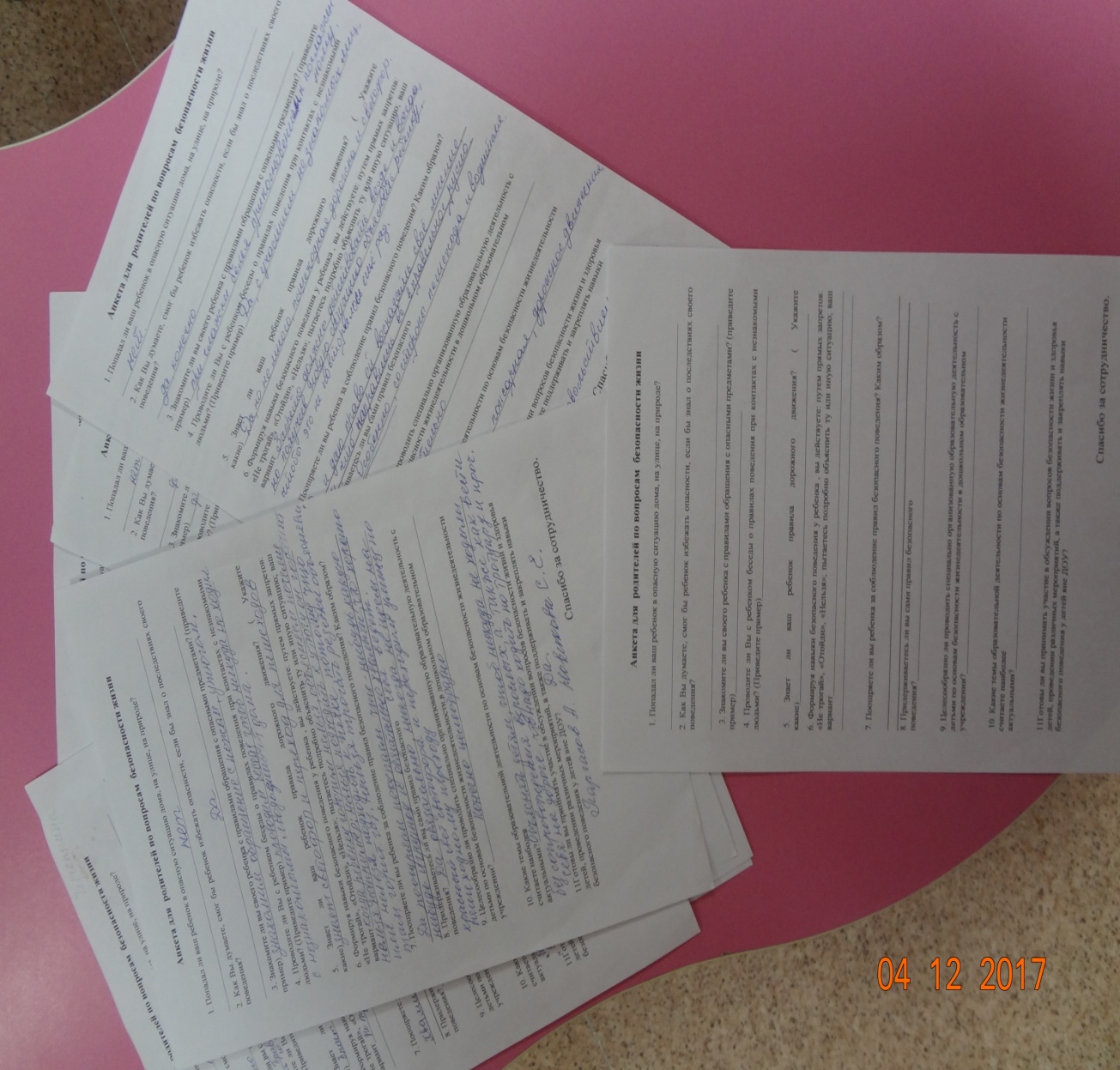 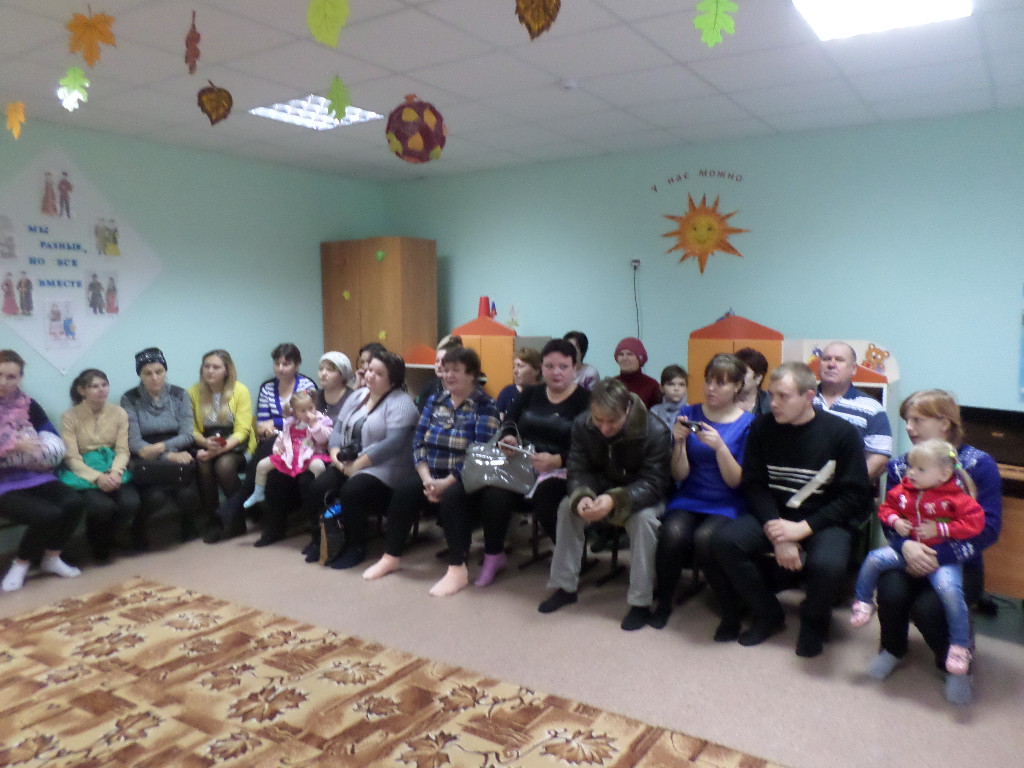 «Опасности-нет!»
Ребенок дома
Ребенок и природа
Ребенок   в общении с людьми
Ребенок на улицах города
Социально-эмоциональное развитие
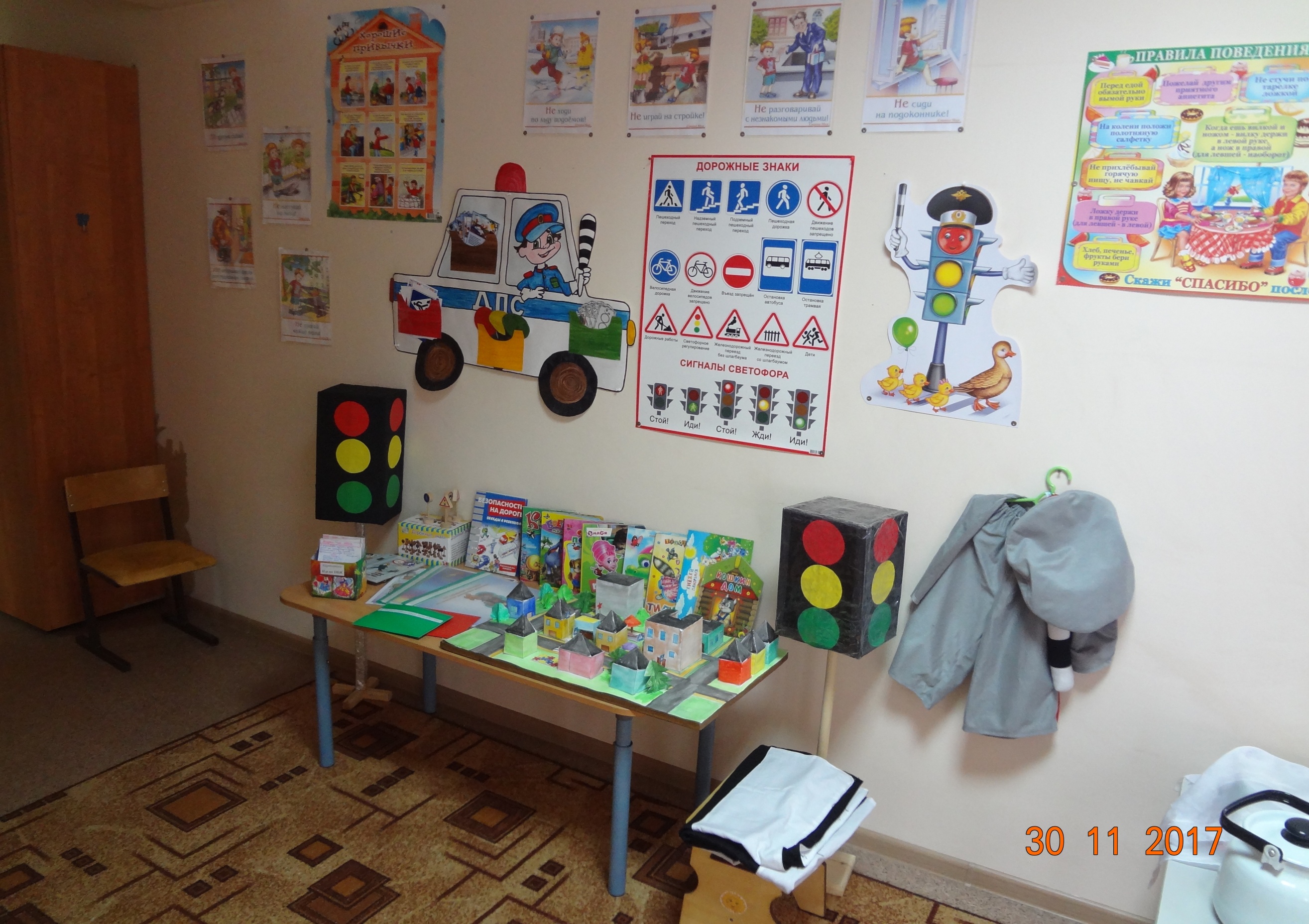 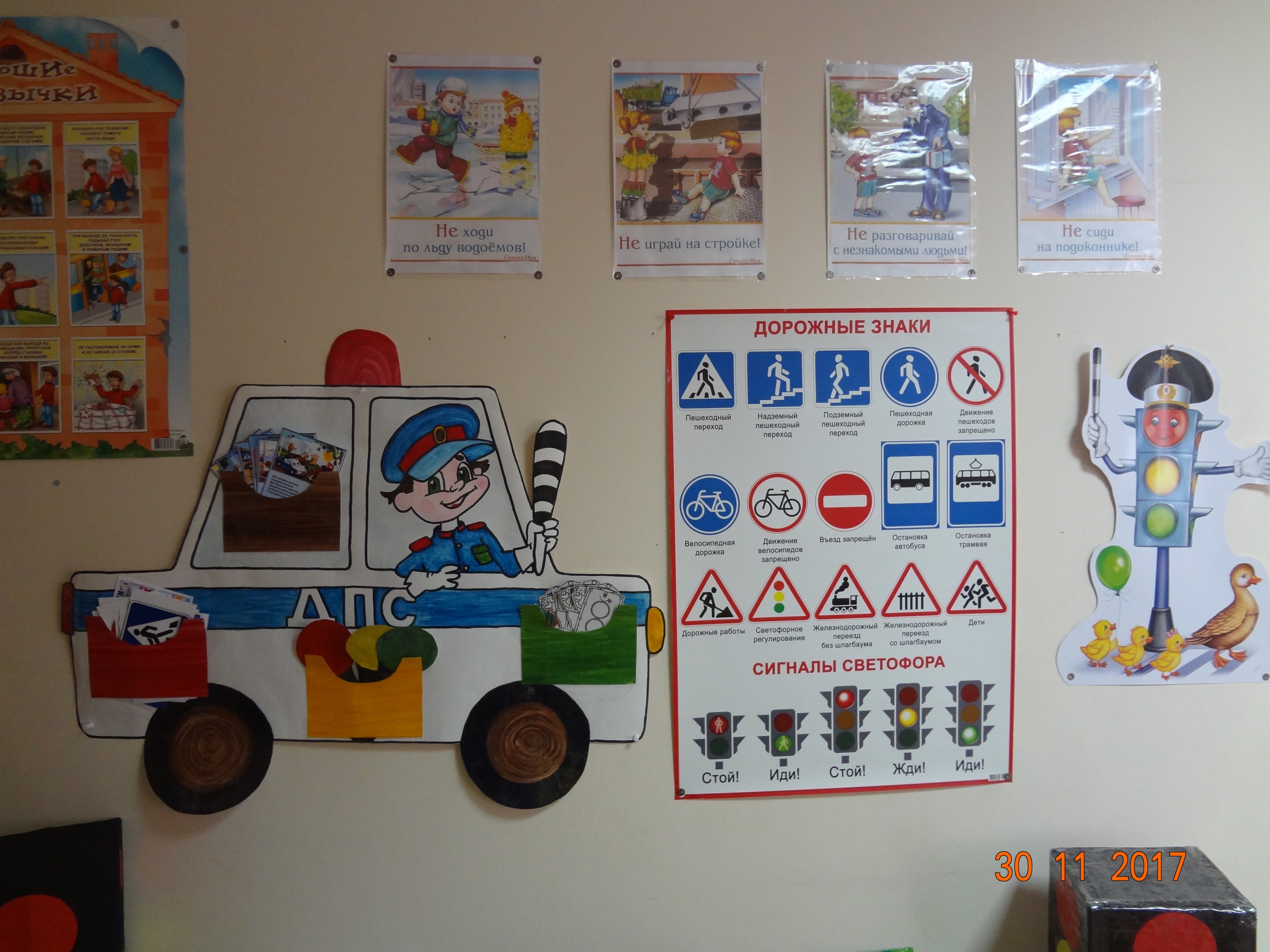 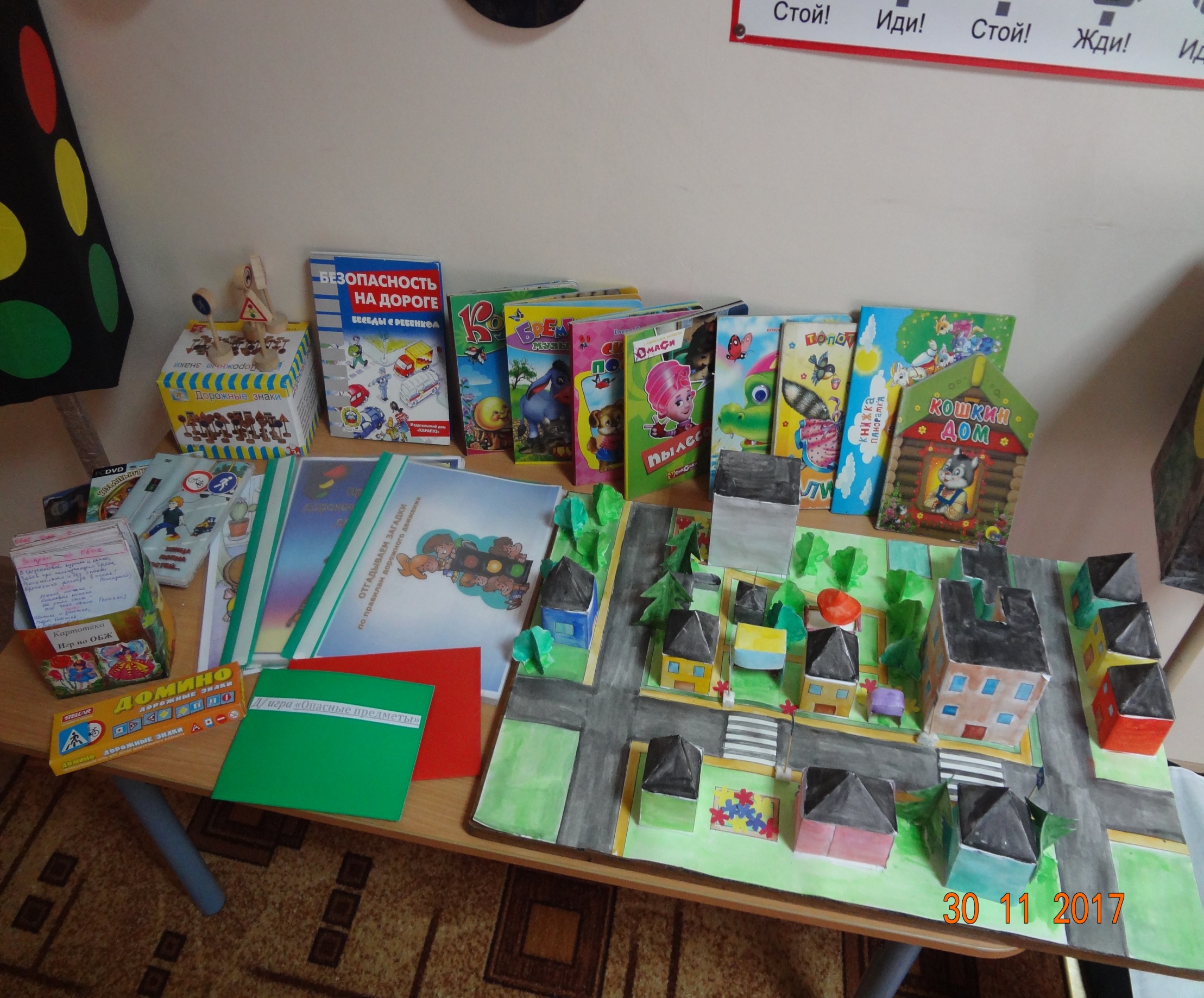 Художественная литература.
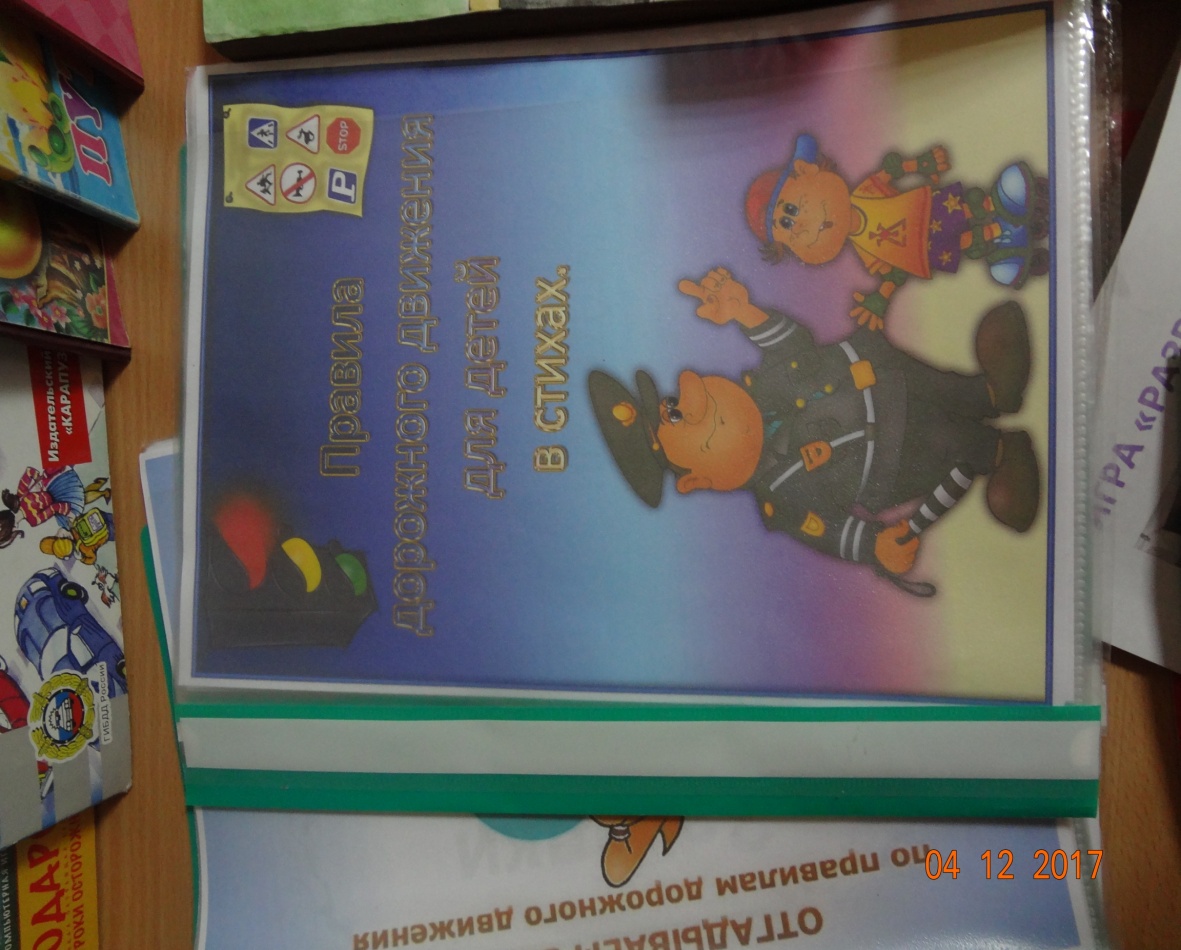 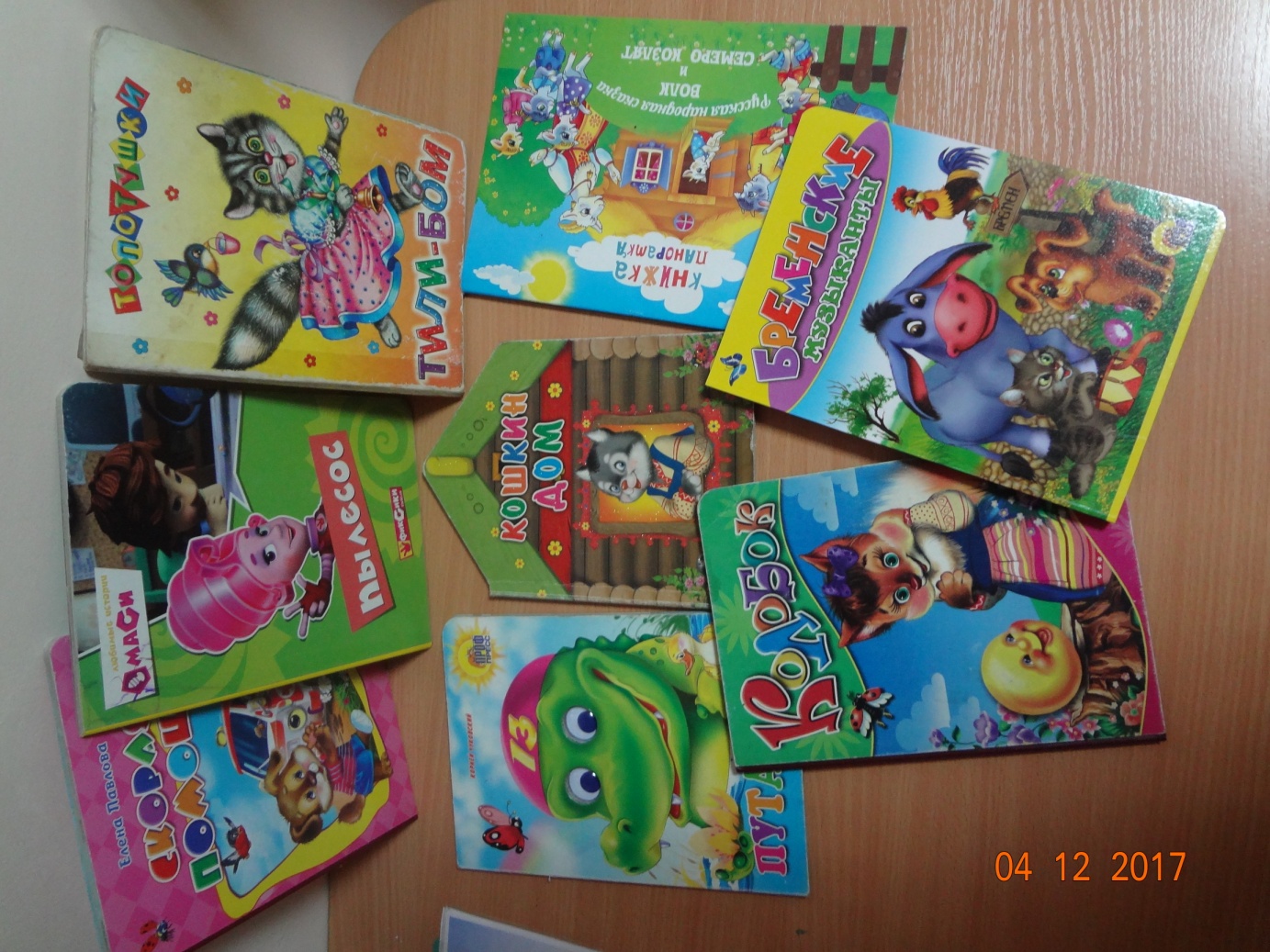 Игровая деятельность.
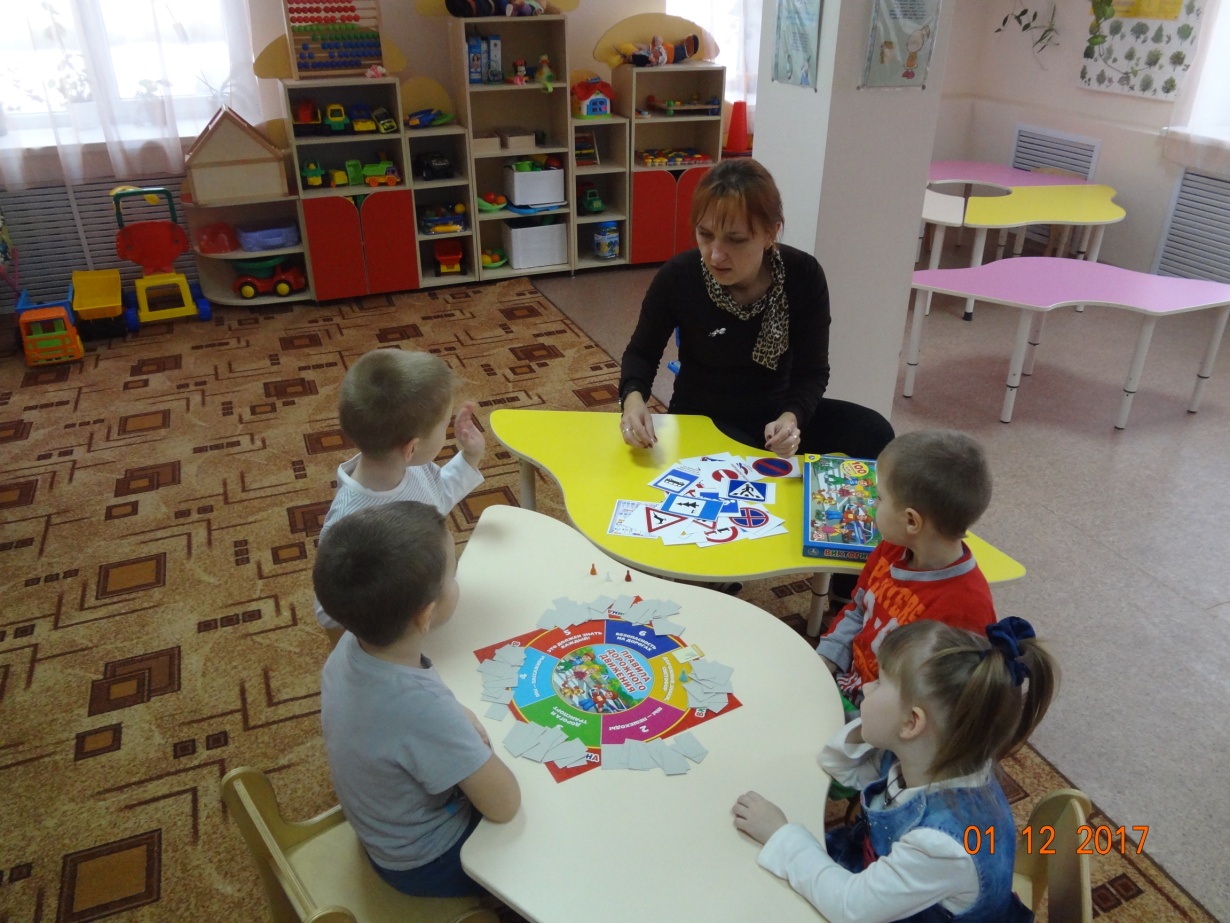 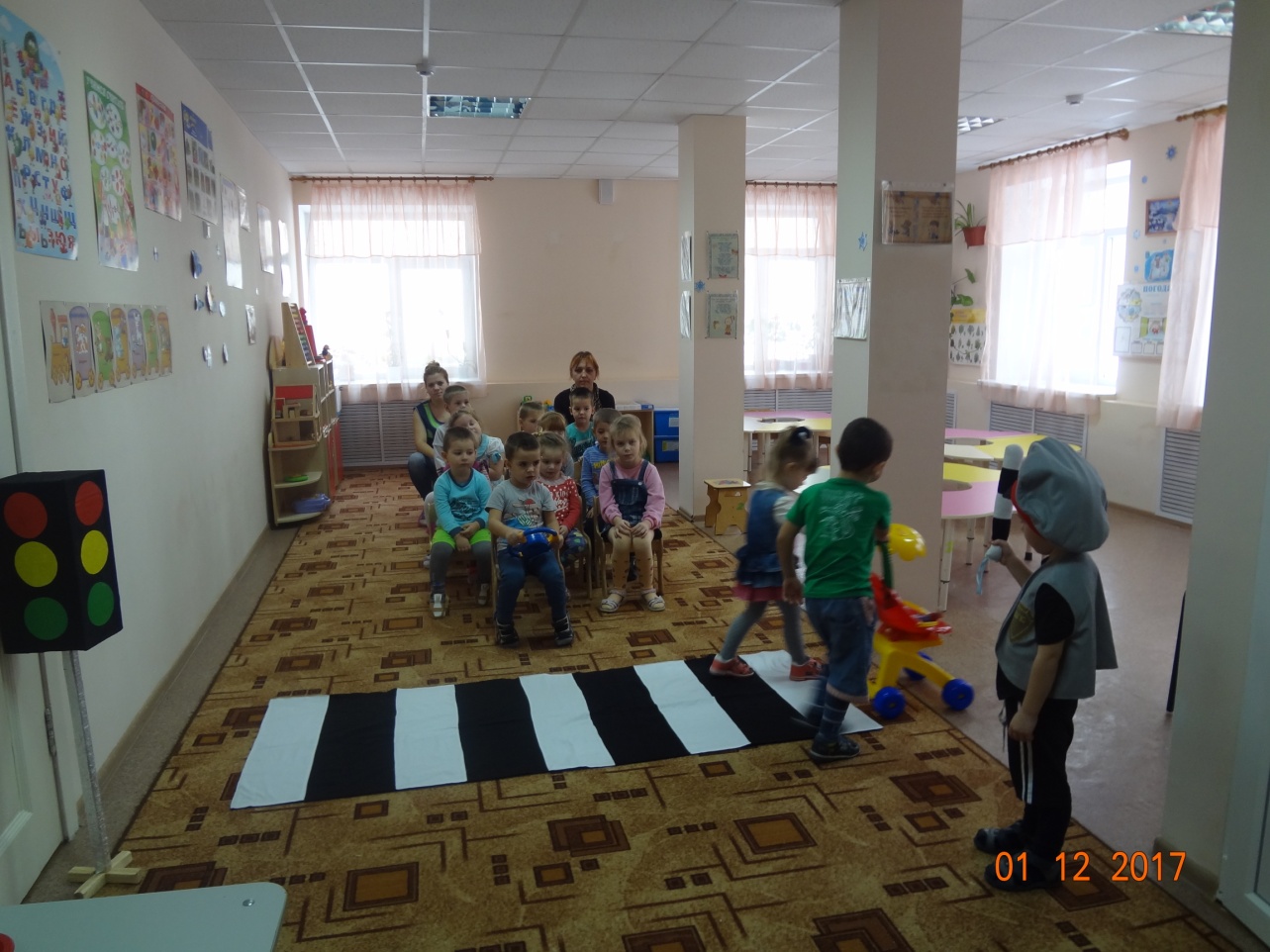 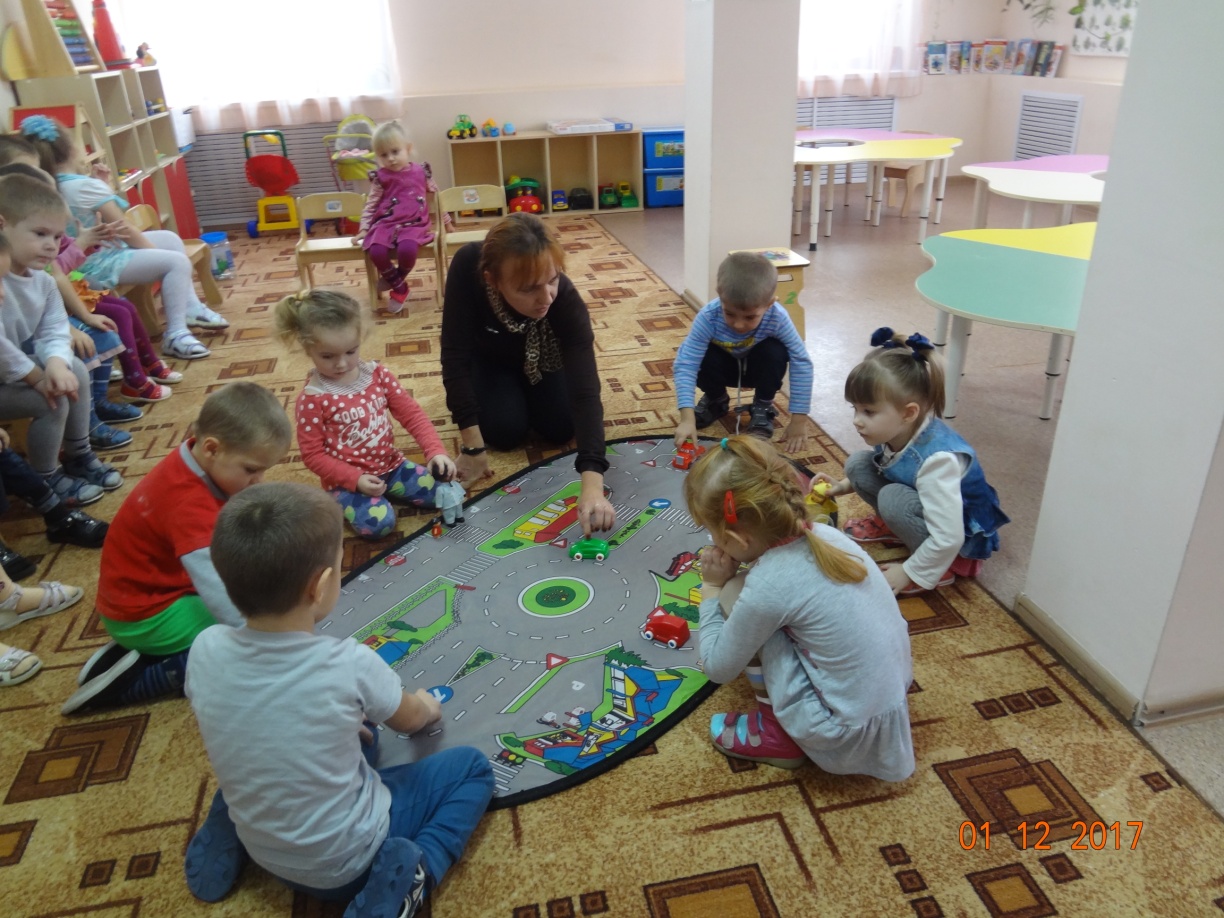 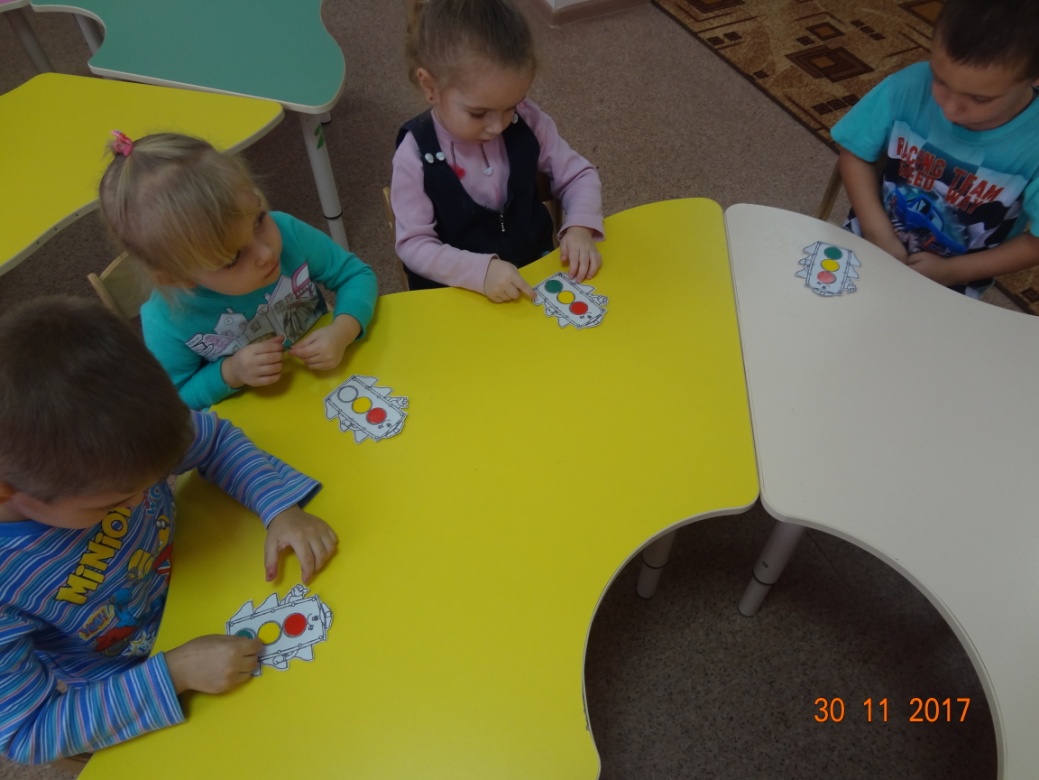 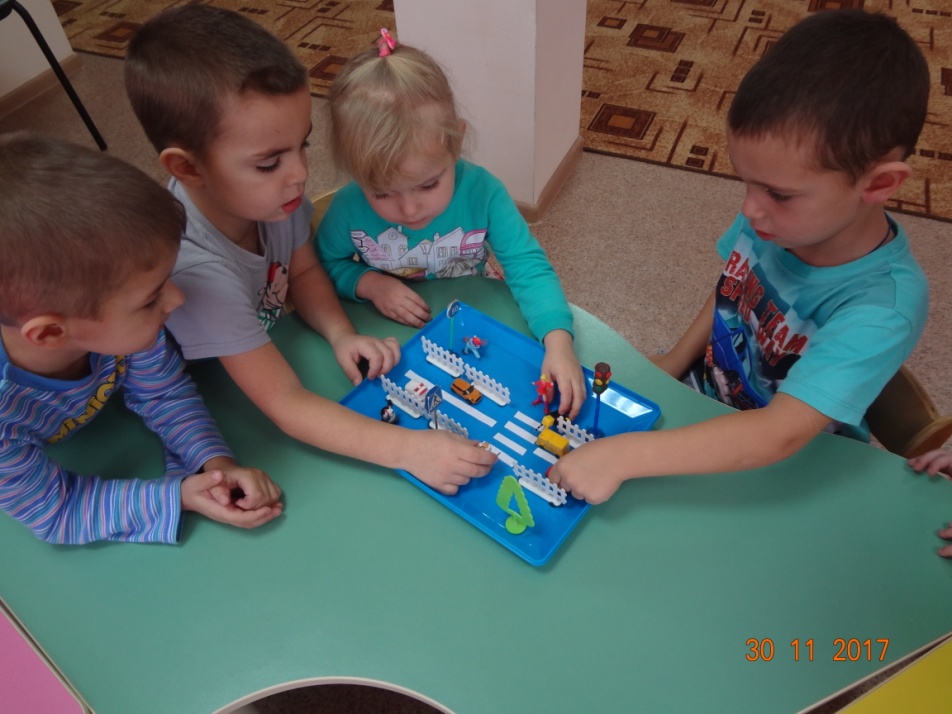 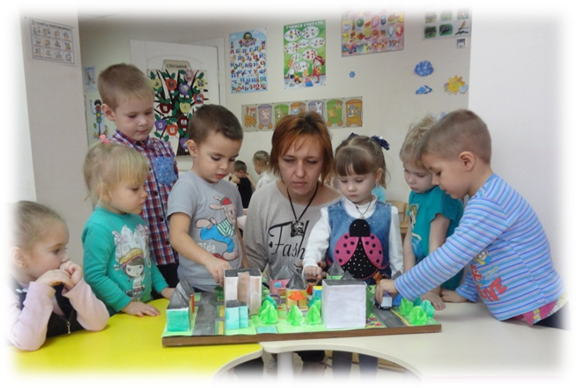 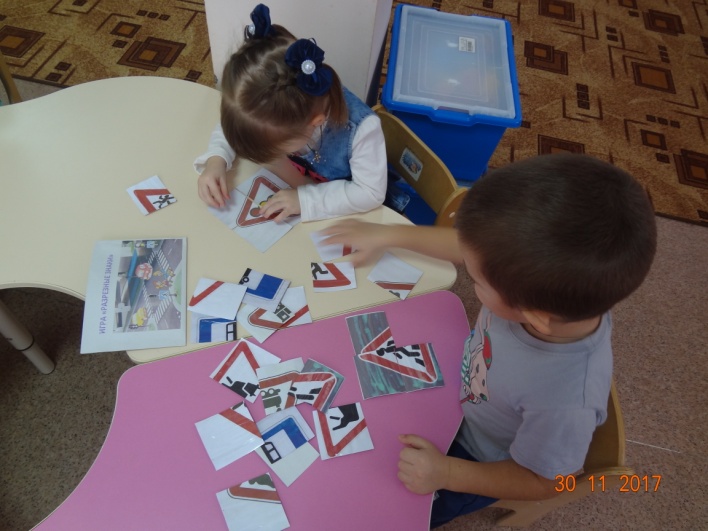 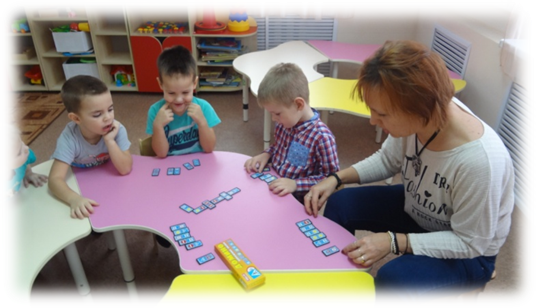 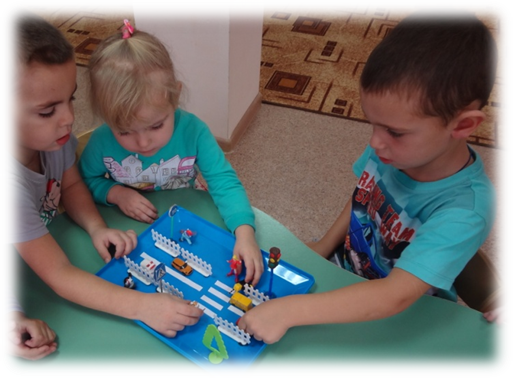 Художественно- эстетическое развитие
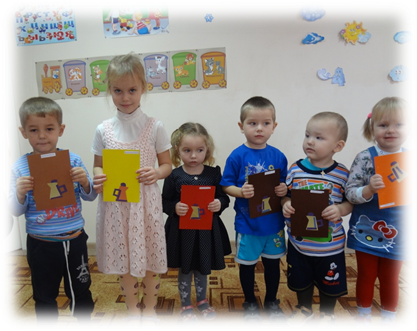 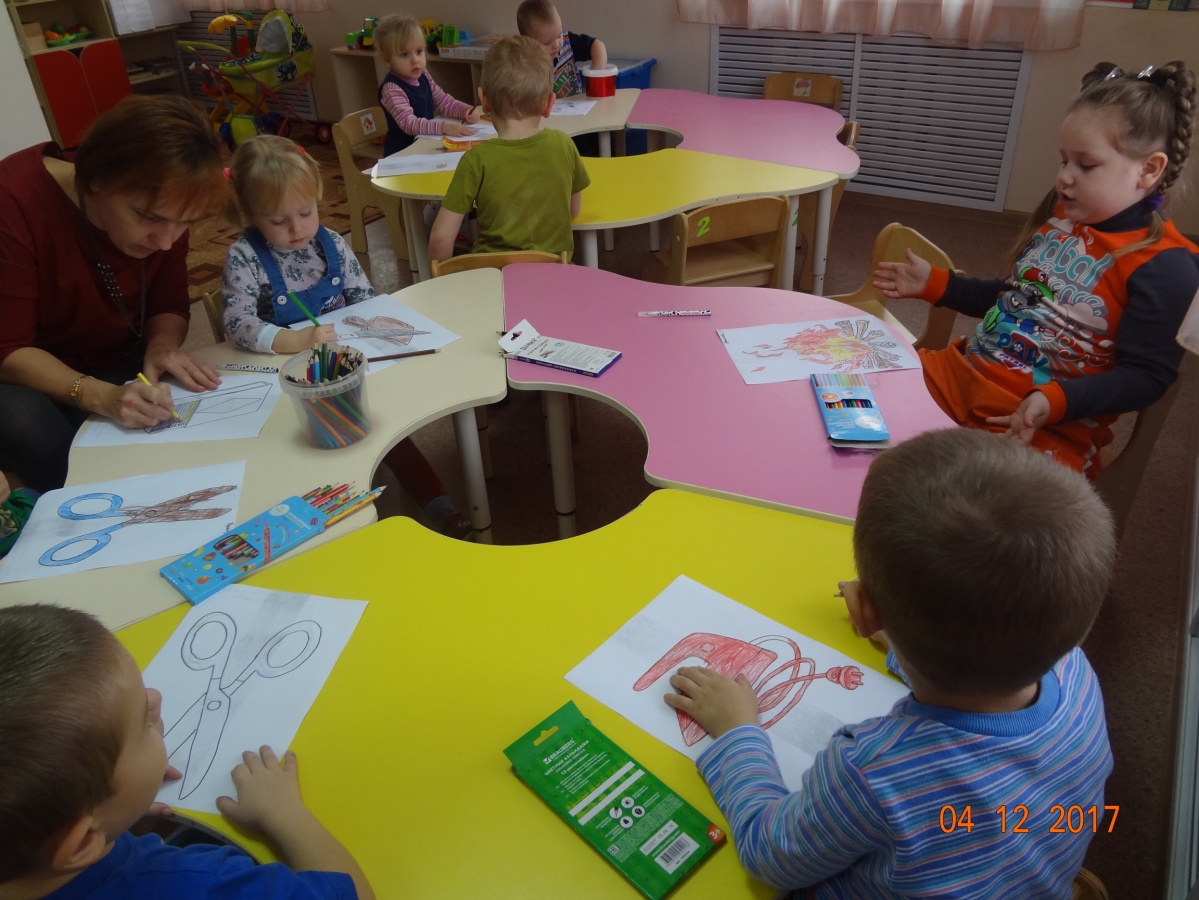 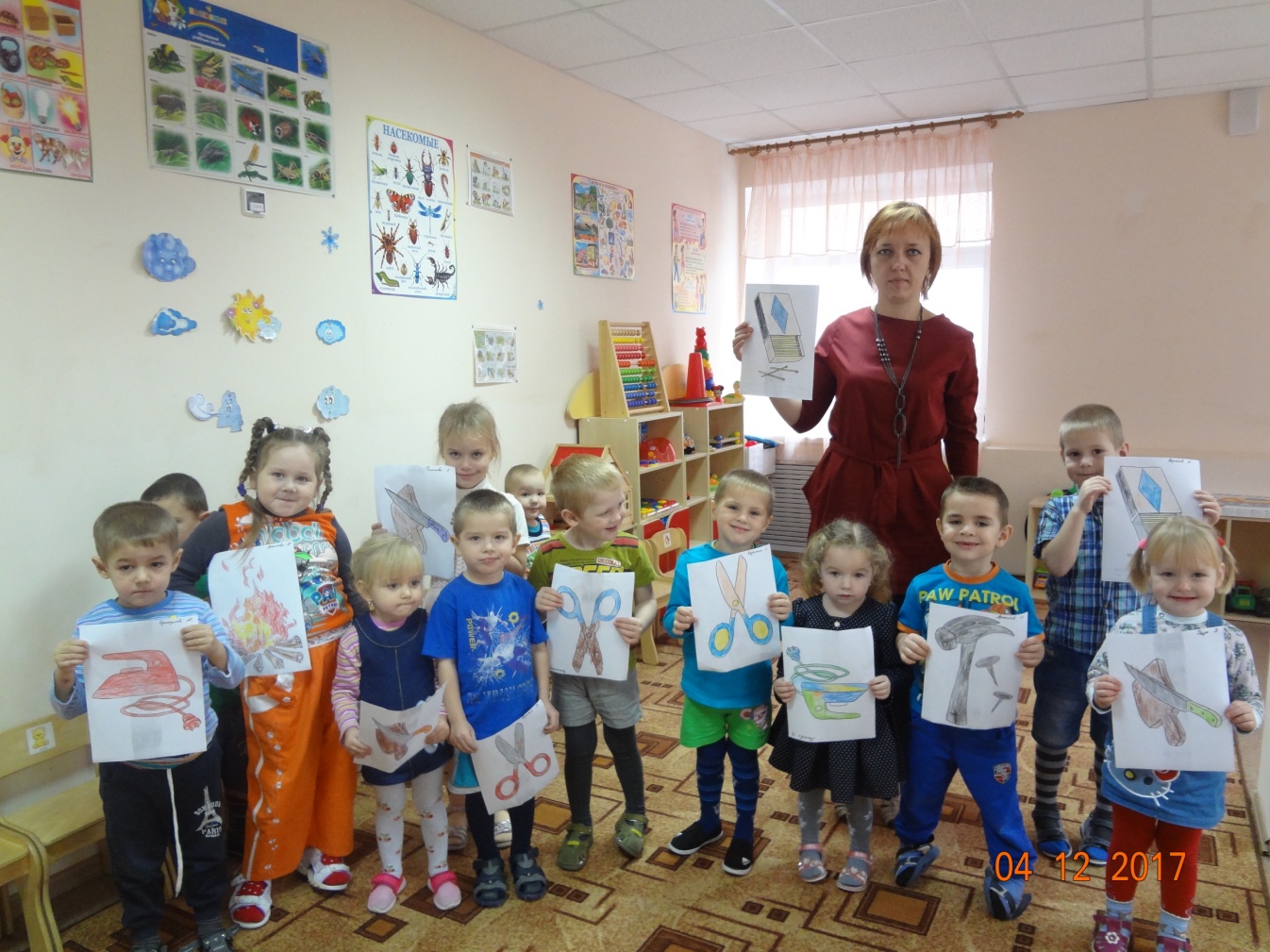 Итоги тематической недели: «Осторожно, улица!»
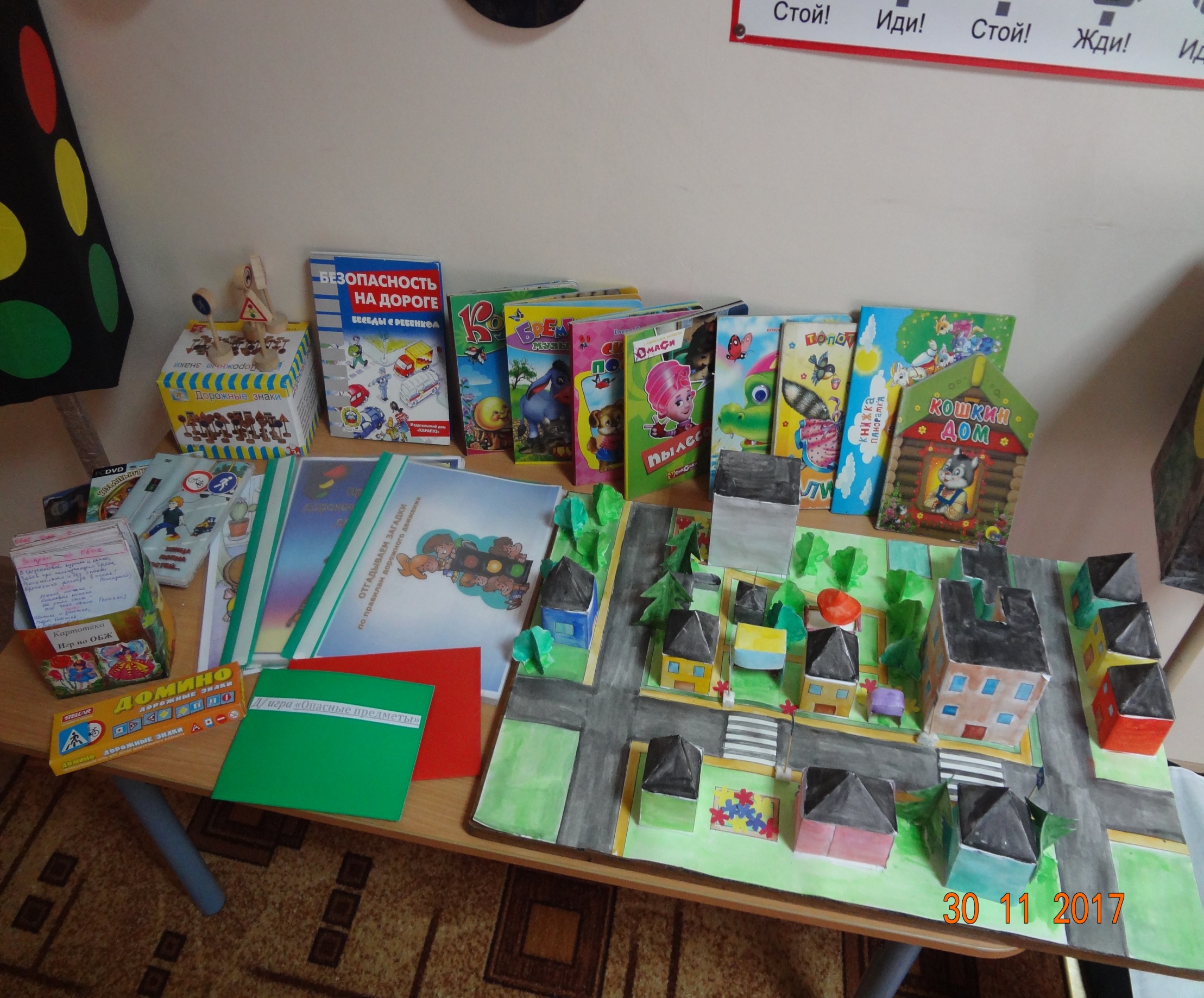 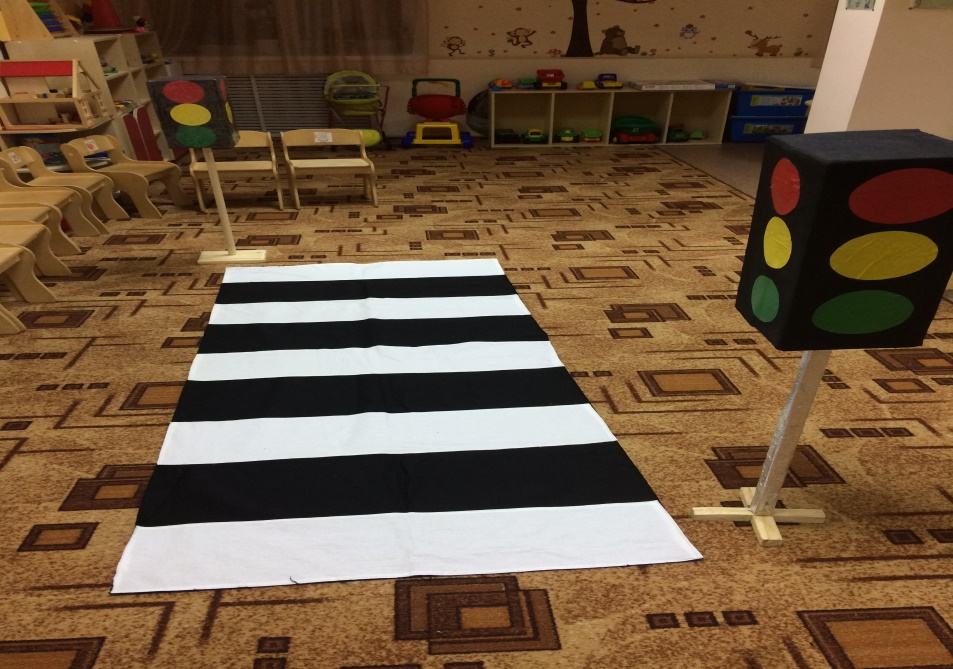 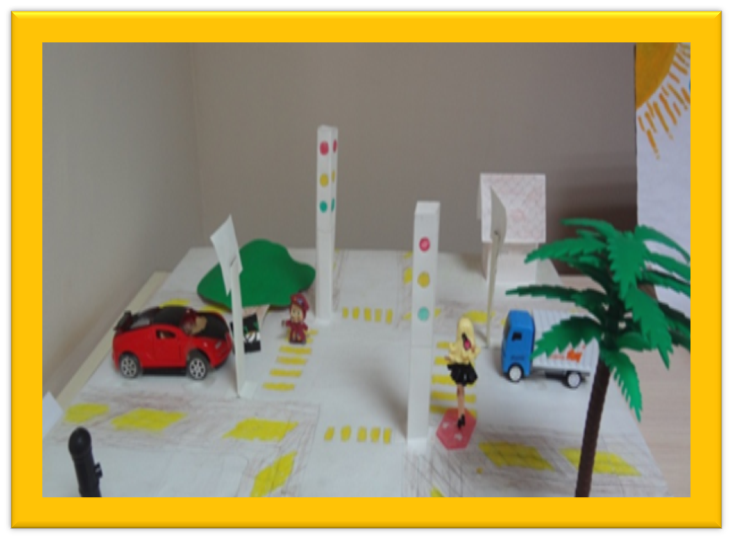 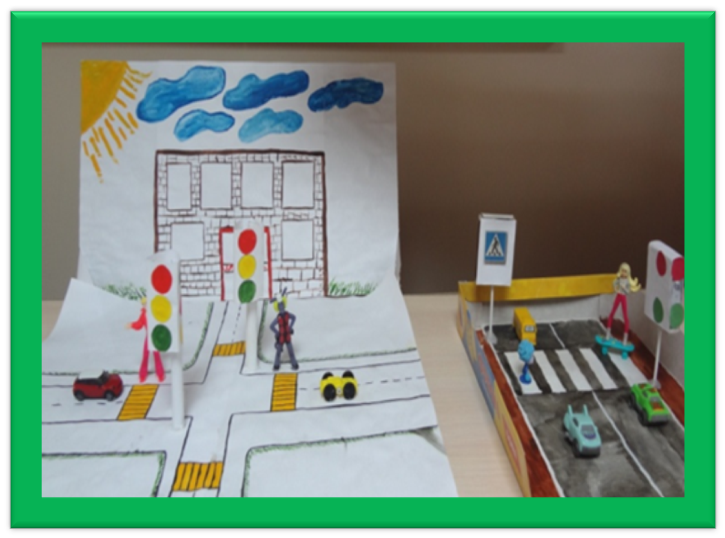 Экскурсии.
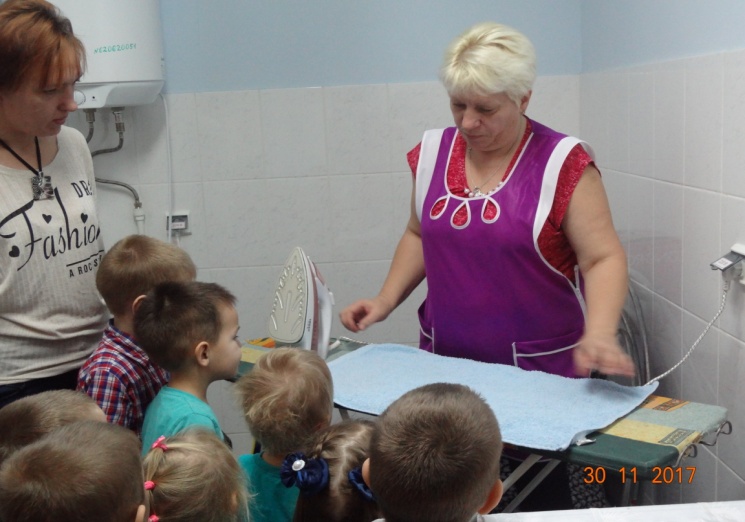 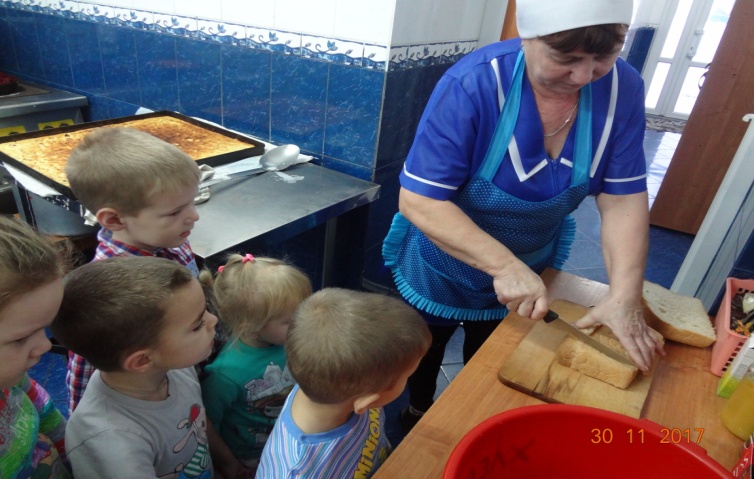 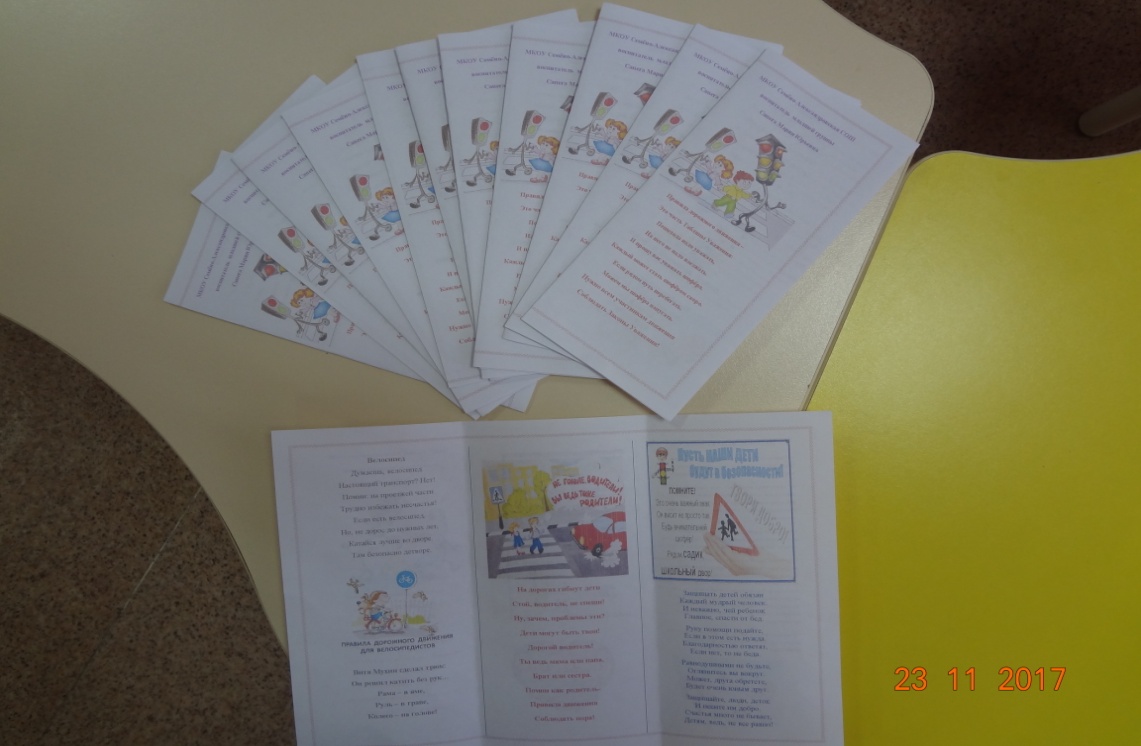 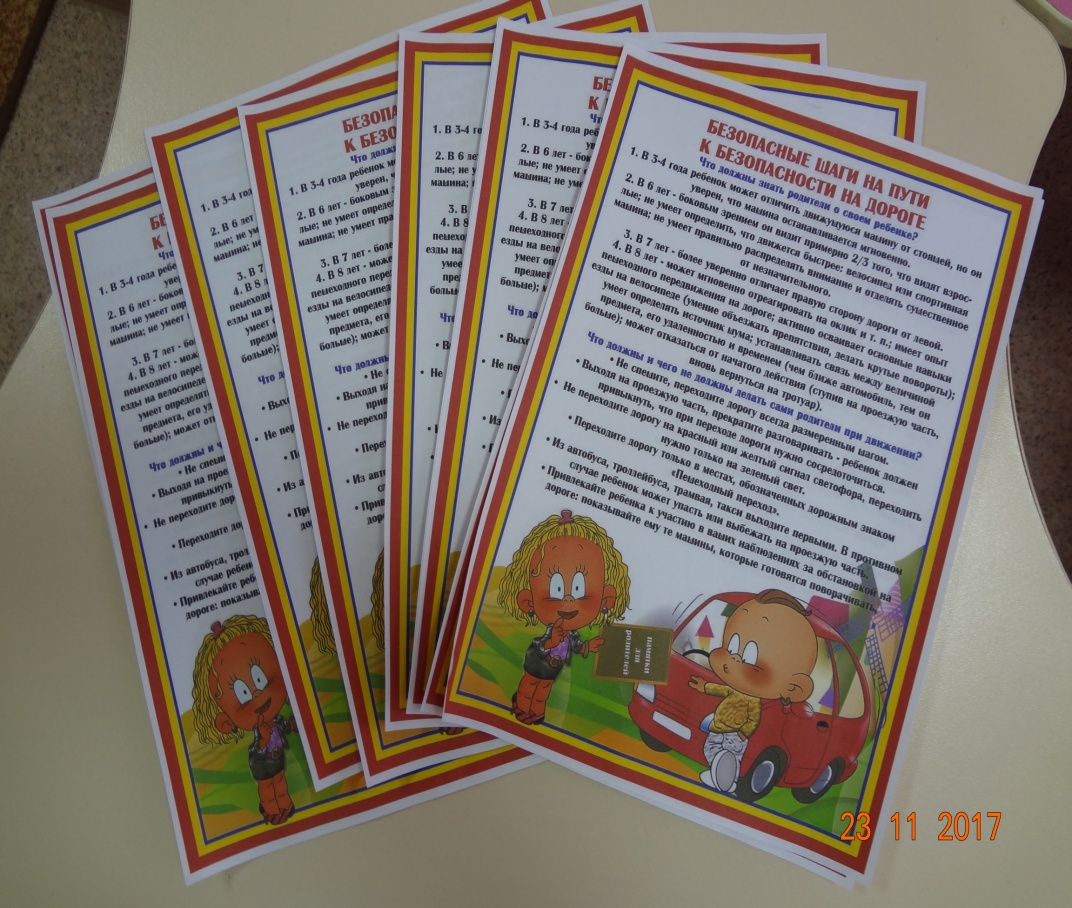 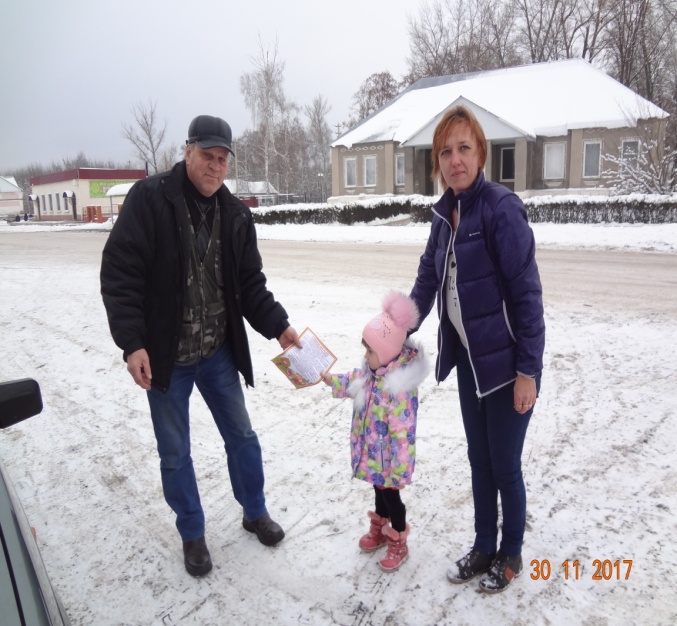 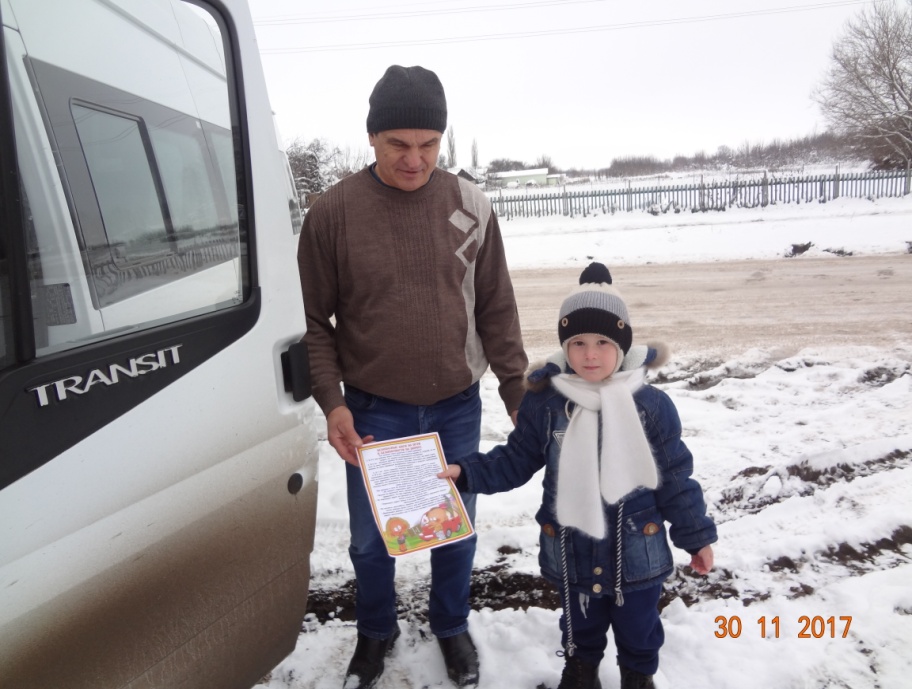 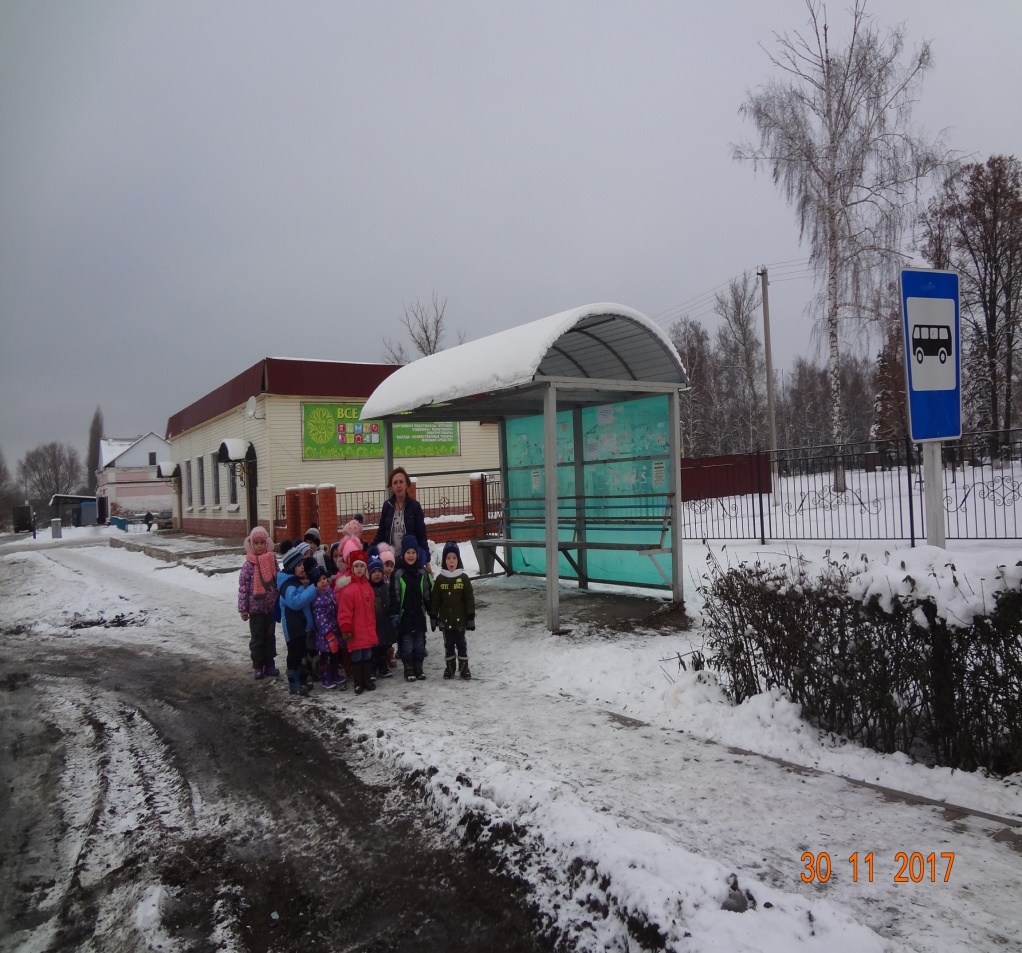 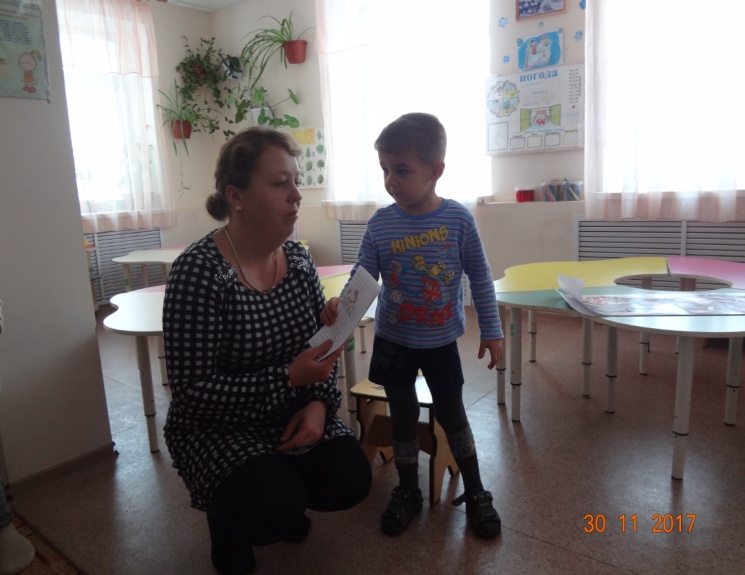 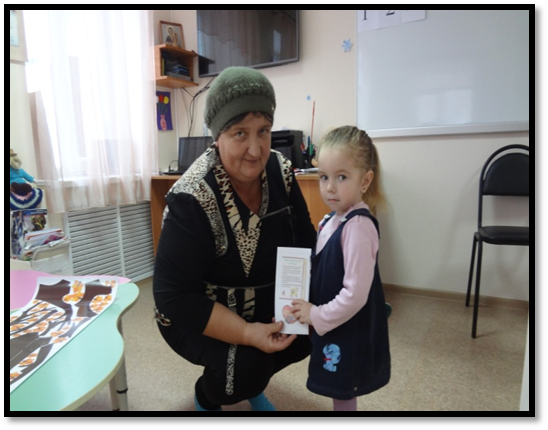 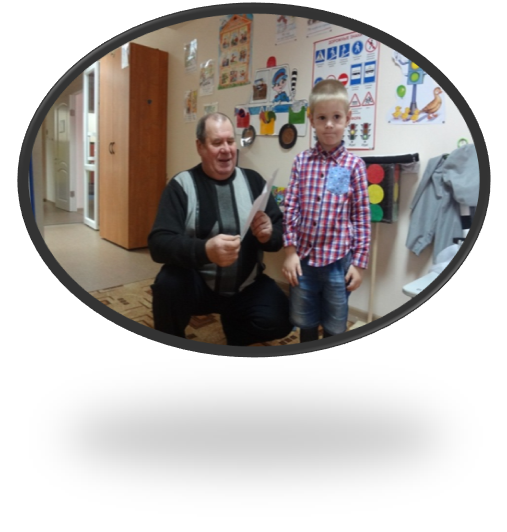 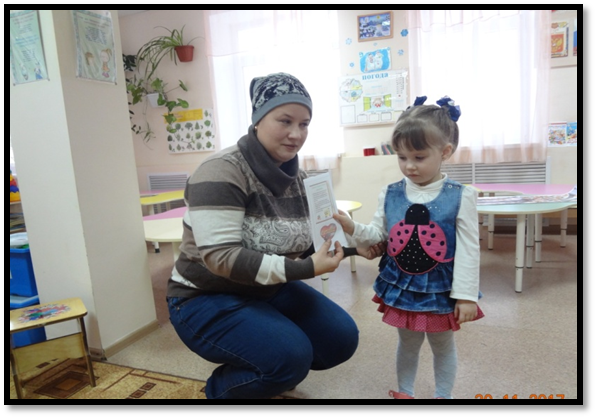 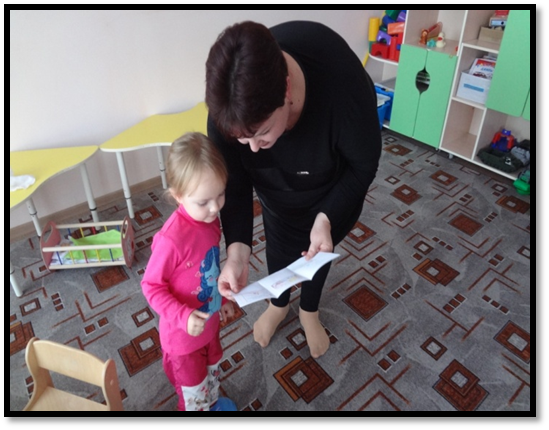 Спасибо за внимание!